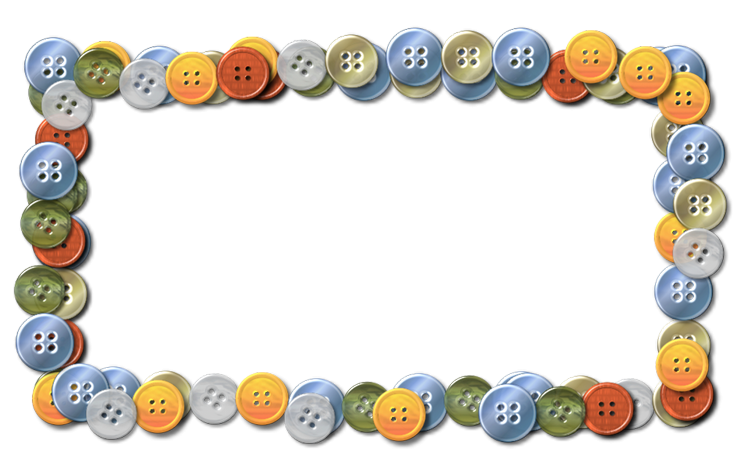 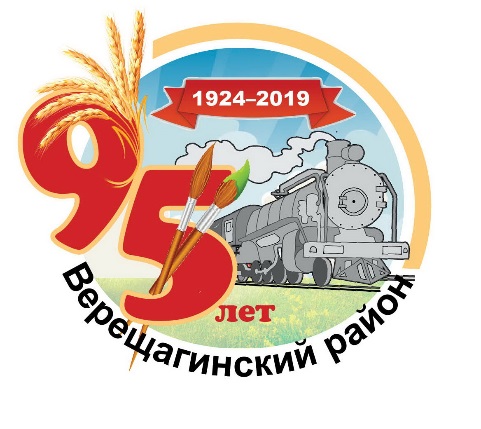 Пуговичный цех
Автор: Балуева Дарья Валерьевна,
ученица 5А класса
 МБОУ ВСОШ № 121
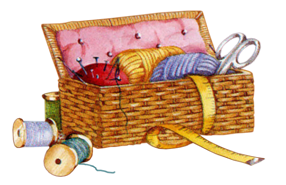 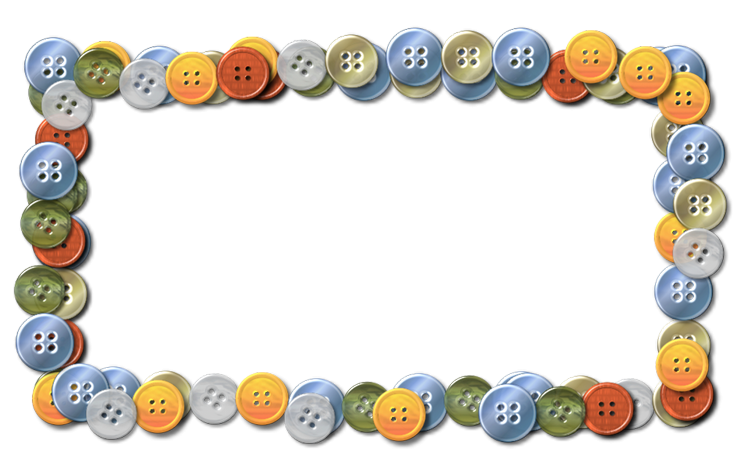 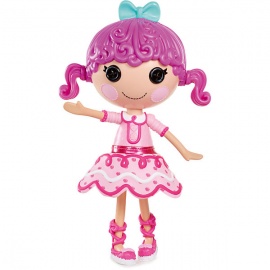 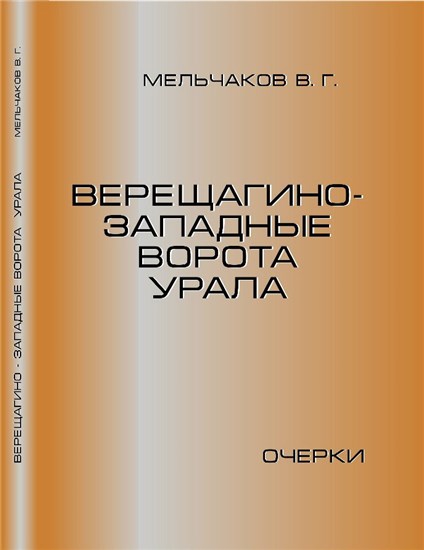 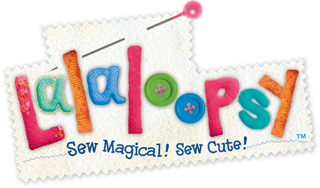 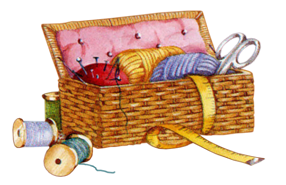 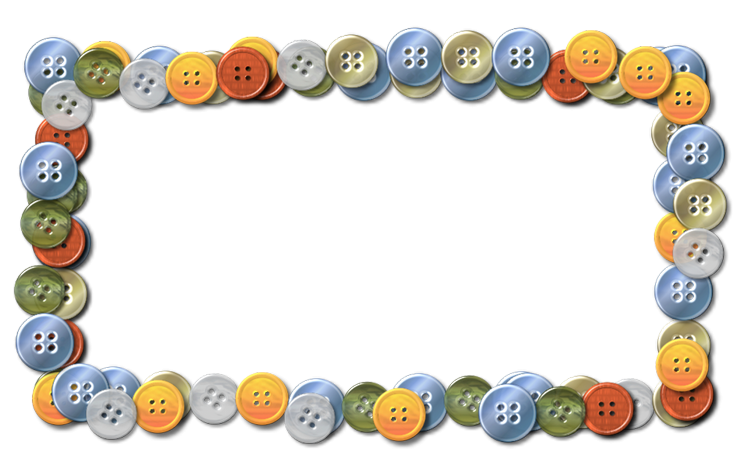 Задачи:
изучить архивные документы;
узнать историю пуговицы;
проанализировать полученную информацию и написать исследовательскую работу.

Методы исследования: интервьюирование, наблюдение, сбор и анализ информации,  опрос.
Место и сроки проведения: исследование было проведено в г. Верещагино в  ноябре 2018  - январе 2019 года.
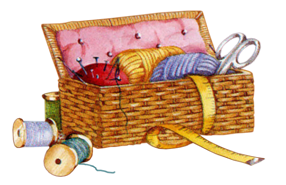 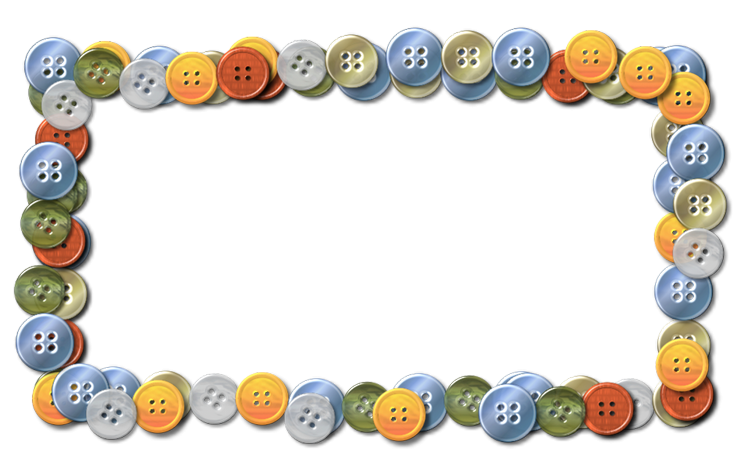 Предмет исследования –
 предприятие по выпуску пуговиц.
       Объект исследования – 
 архивные документы, воспоминания людей.
        Предполагаемые этапы работы: 
сбор информации;
анализ полученных сведений; 
презентация и защита работы.
30-е годы - Производственные артели 

40-50 годы - Районный промышленный комбинат

1971 год – Завод пластмассовых изделий

1993 год – АООТ «Пластмасса»

1995 год  - ОАО «Пластмасса»

2000 год – ЗАО Верещагинский завод пластмассовых изделий
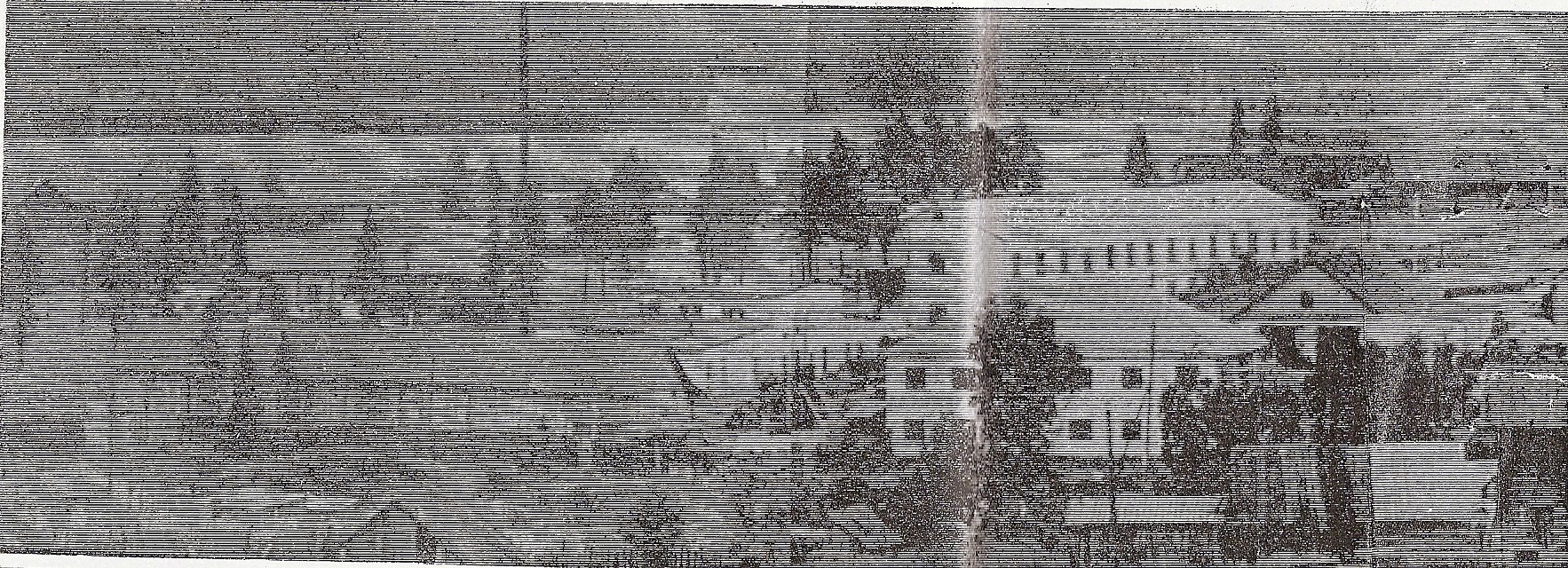 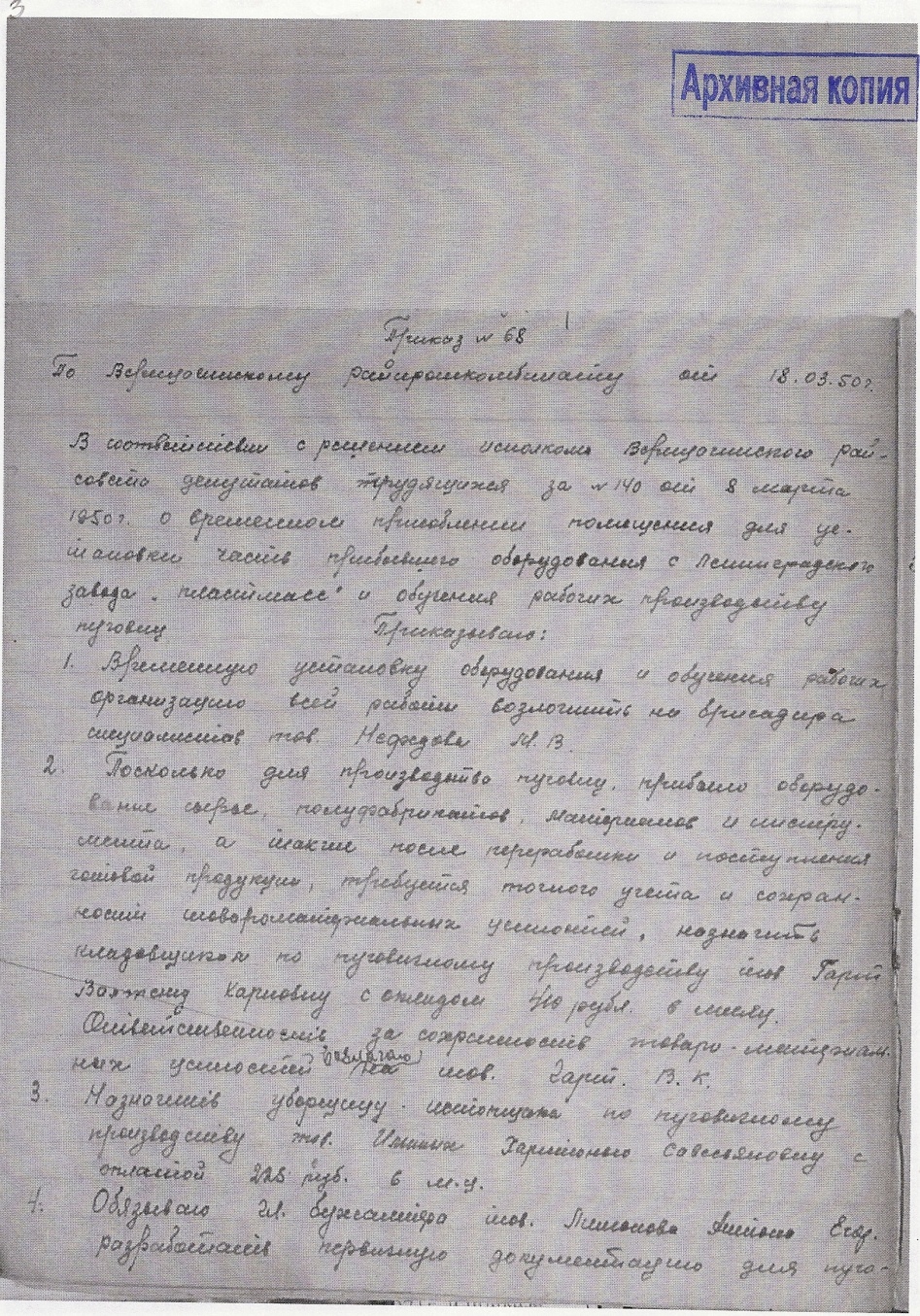 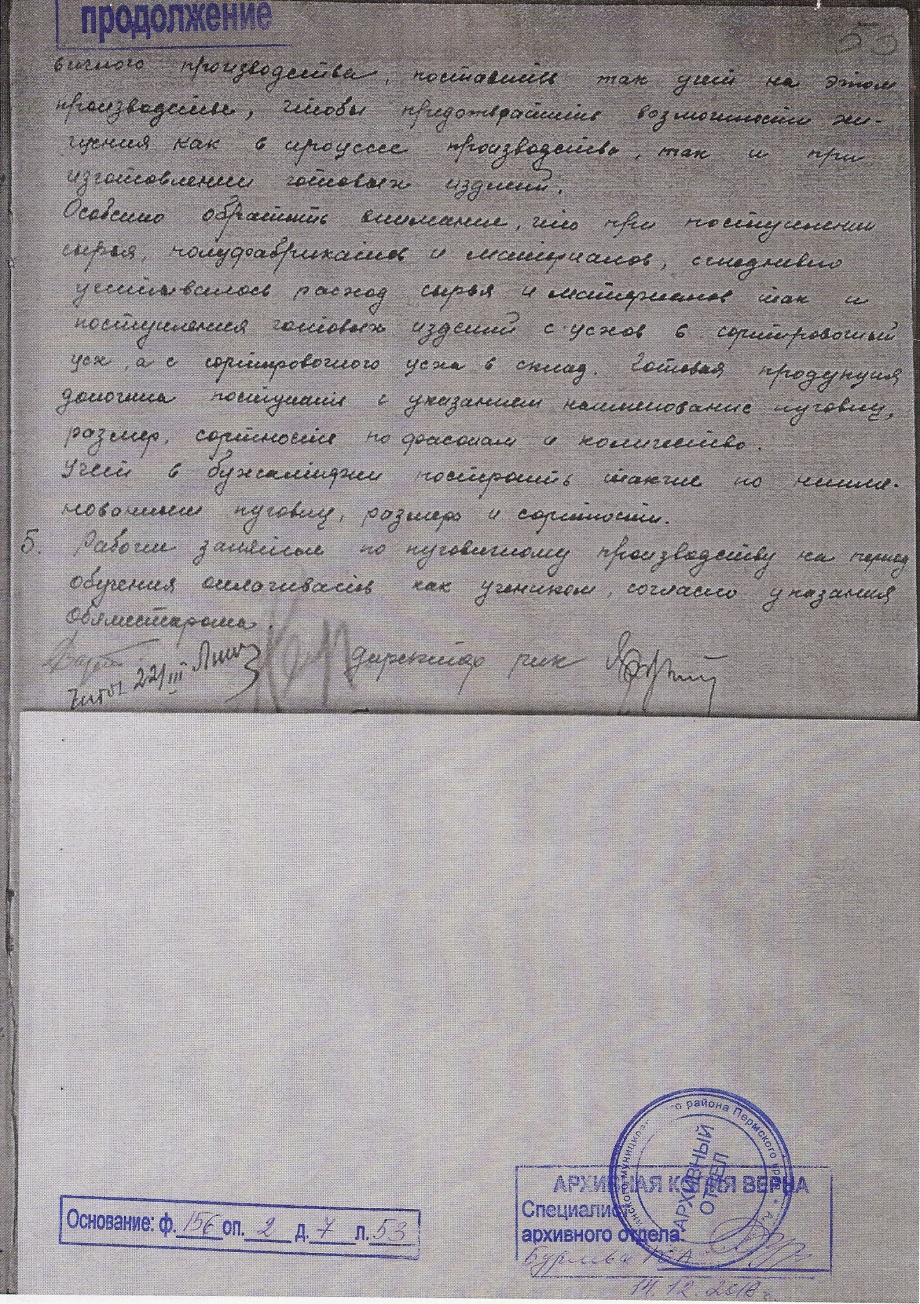 Пуговицы
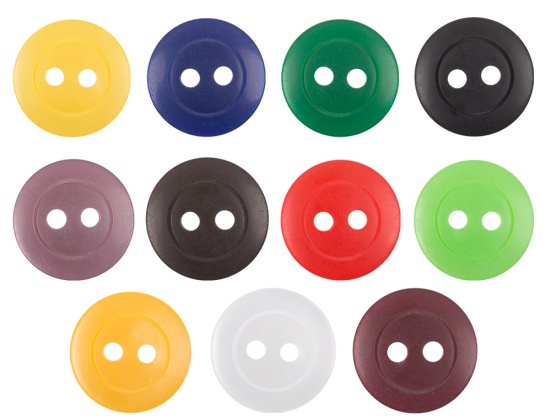 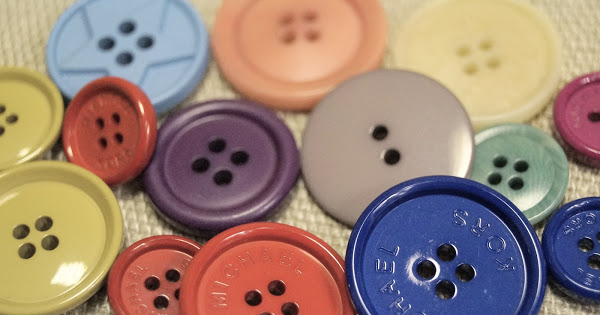 Рубашечные
Плательные
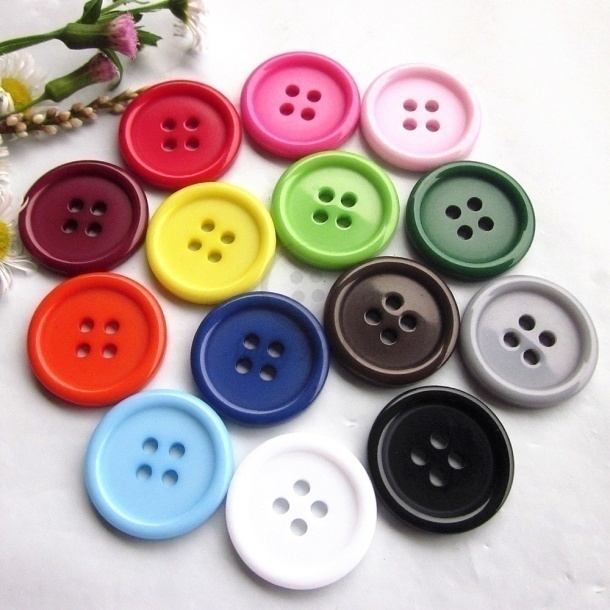 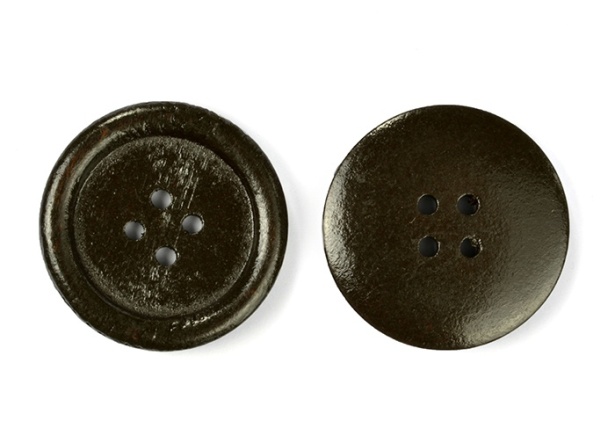 Фуфаечные
Костюмные
1971 год - Коллектив завода освоил 15 новых изделий из литой пластмассы -  это крышки для банок, детали кукол, тюбики клея, игрушки, крючки для одежды, упаковки для конфет и так далее. Завод получил новую технику, в том числе и станки-автоматы.
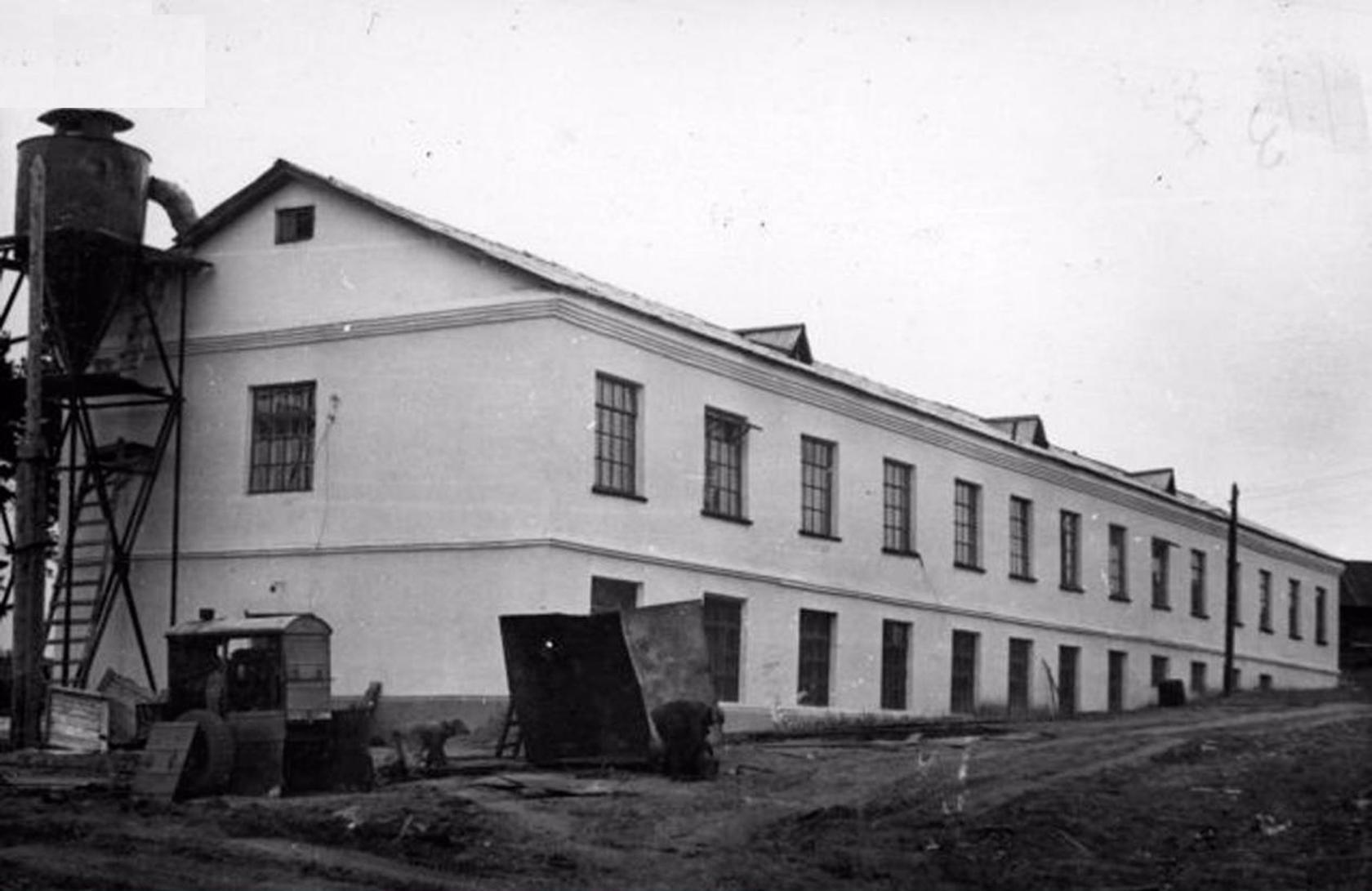 Сегодня завод – это частная компания ЗАО Верещагинский завод пластмассовых изделий, которая предлагает продукцию промышленного и бытового назначения -  полиэтиленовые канистры, пластиковые емкости для пищевых и нефтехимических продуктов. Широкий ассортимент пластиковой тары: канистры, емкости, тубы, банки и многое другое.
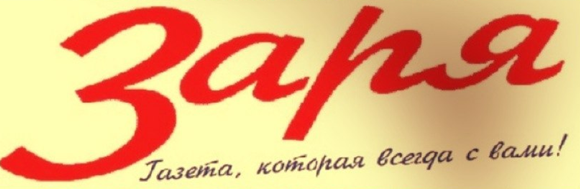 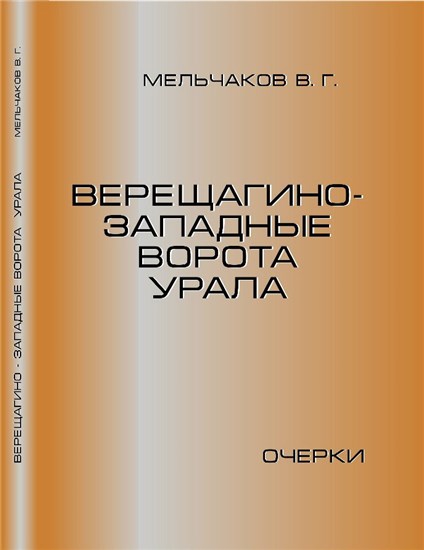 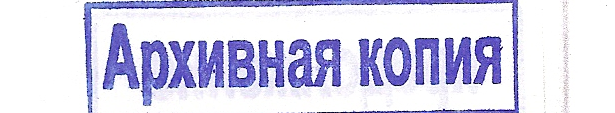 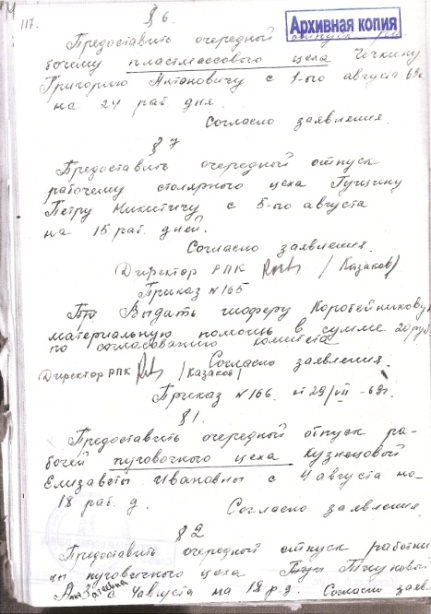 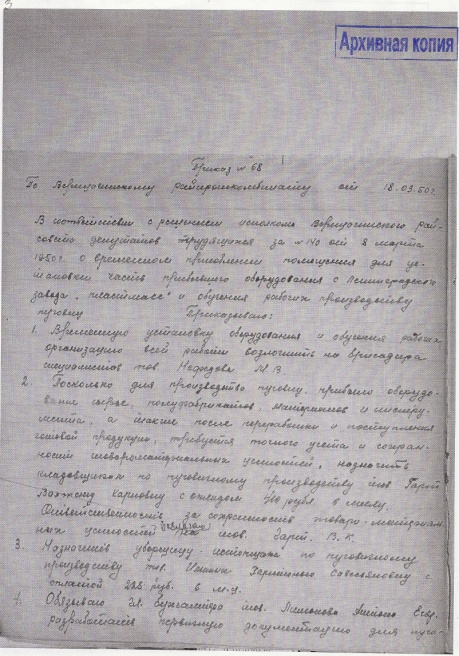 Приказ № 68 от 18.03.1950  «Об установке оборудования  и обучении рабочих по производству пуговиц»
Приказ №  166 от 29.08.1969
Пуговичный цех и пластмассовый цех существуют одновременно
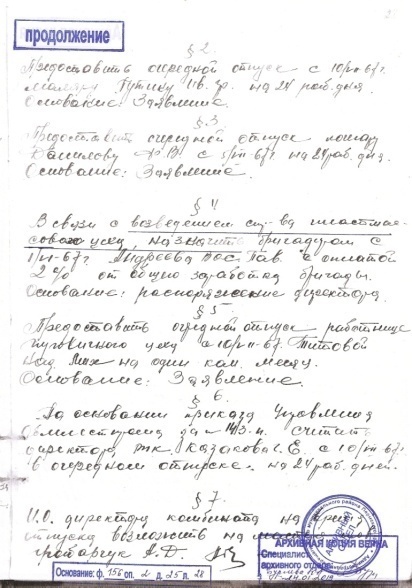 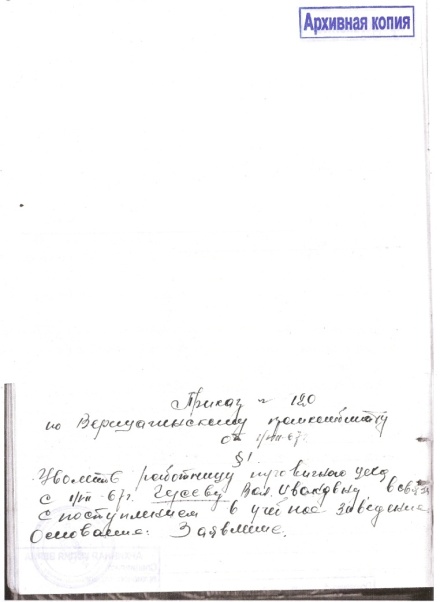 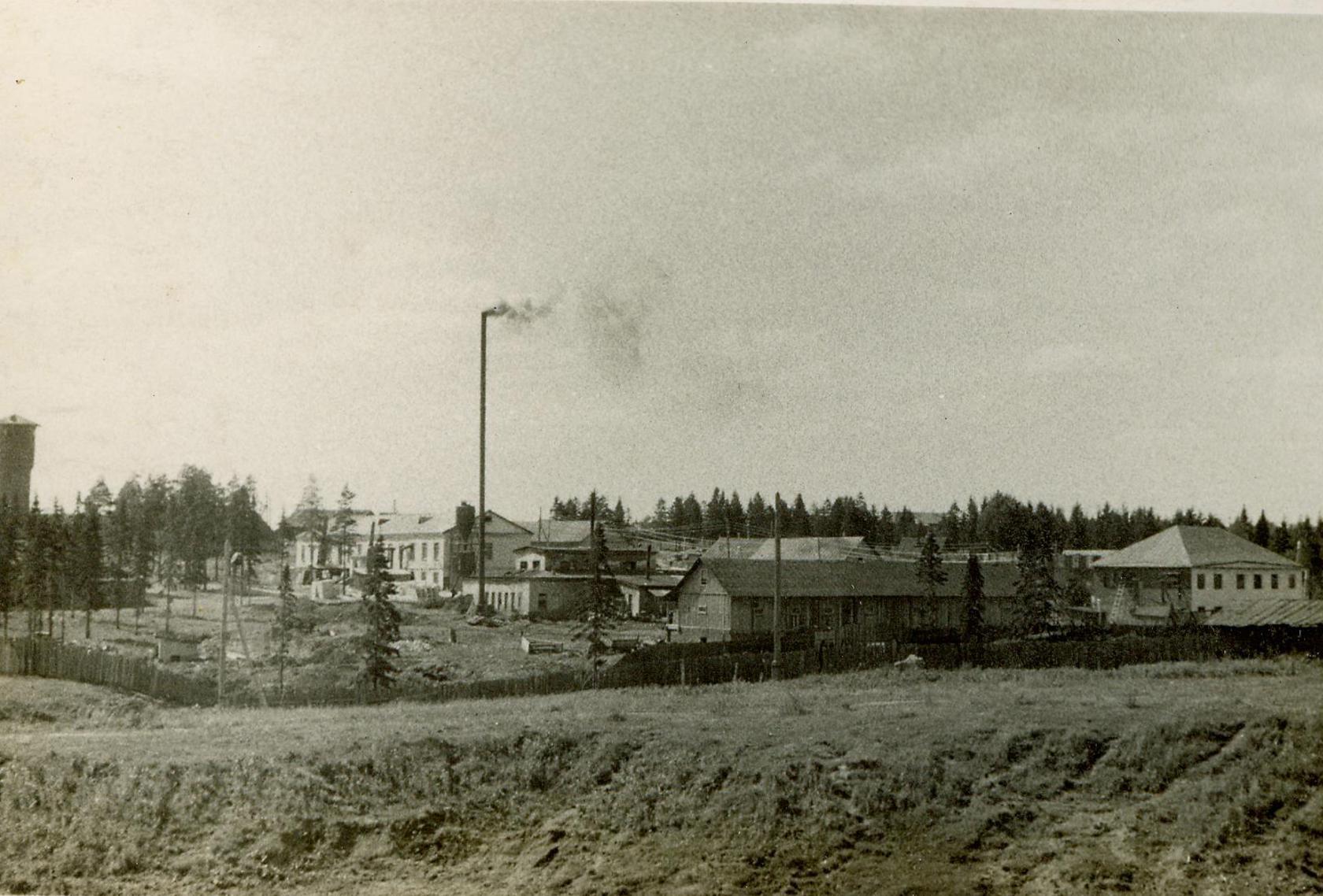 Приказ № 120 от 01.07.1967  «О строительстве пластмассового цеха»
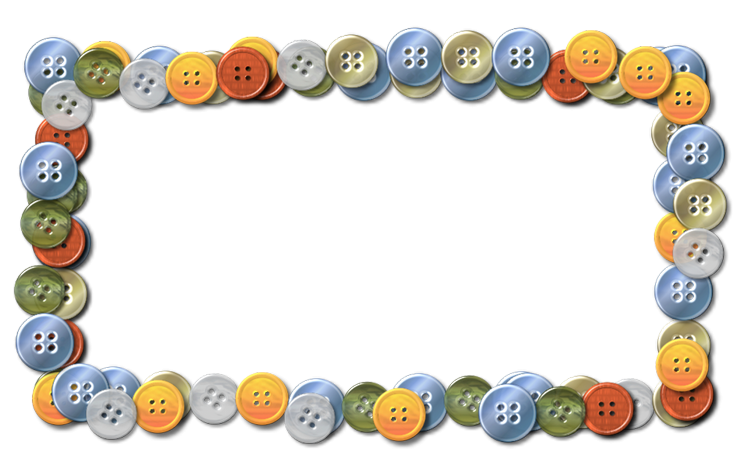 Источники информации
Архивная копия. Историческая справка ОАО «Пластмасса»
Гилева С. Пуговицы сверх плана: [Работа коллектива пуговичного цеха райпромкомбината]// Лен. Ударник. – 1956. – 12 февраля
Г.З. Тиунов Верещагино. Пермское книжное издательство. – Пермь – 1980
Л.Новиков Наш умелец: [Город спит. И только…]// Заря коммунизма – 1966. – 10 марта
Мельчаков В.Г. Верещагино – западные ворота Урала. Историко-краеведческие очерки 2-е изд., доп. ООО «Печатник», Верещагино, 2011
Промкомбинату – 30 лет// Лен. Ударник. – 1967. – 20 июля
Рубинчик Выработка пуговиц: [Верещагинский райкомбинат приступил к выработке пуговиц]// Лен. Ударник. – 1950. – 16 марта
Т. Обухова Заботы нового завода // Заря коммунизма № 85 – 1971. – 15 июля.
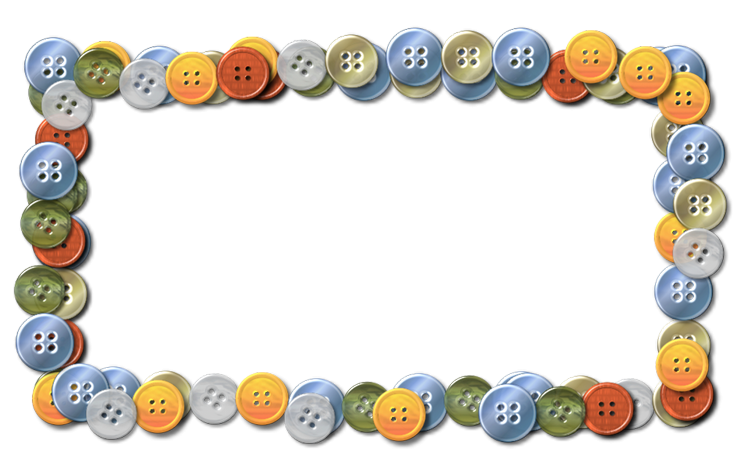 Спасибо за внимание!
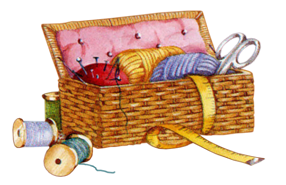 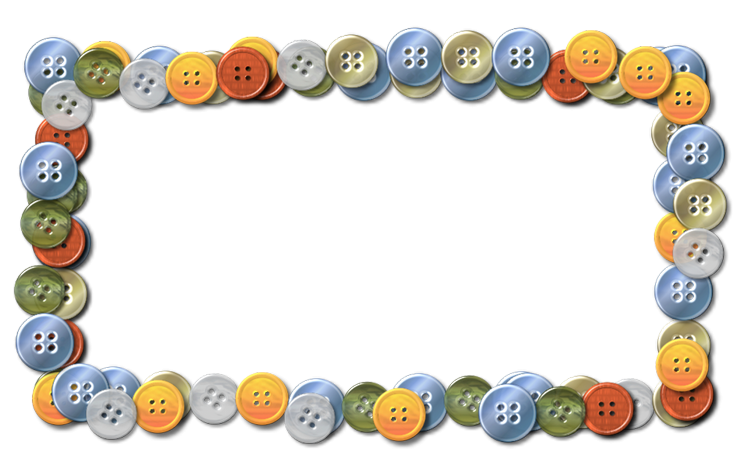 Автор шаблона презентации:
учитель начальных классов
МОУ СОШ №25 г.Сочи
Мухина М.В.
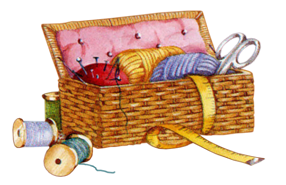